Serving Others Like The Savior
Serving Others with Compassion
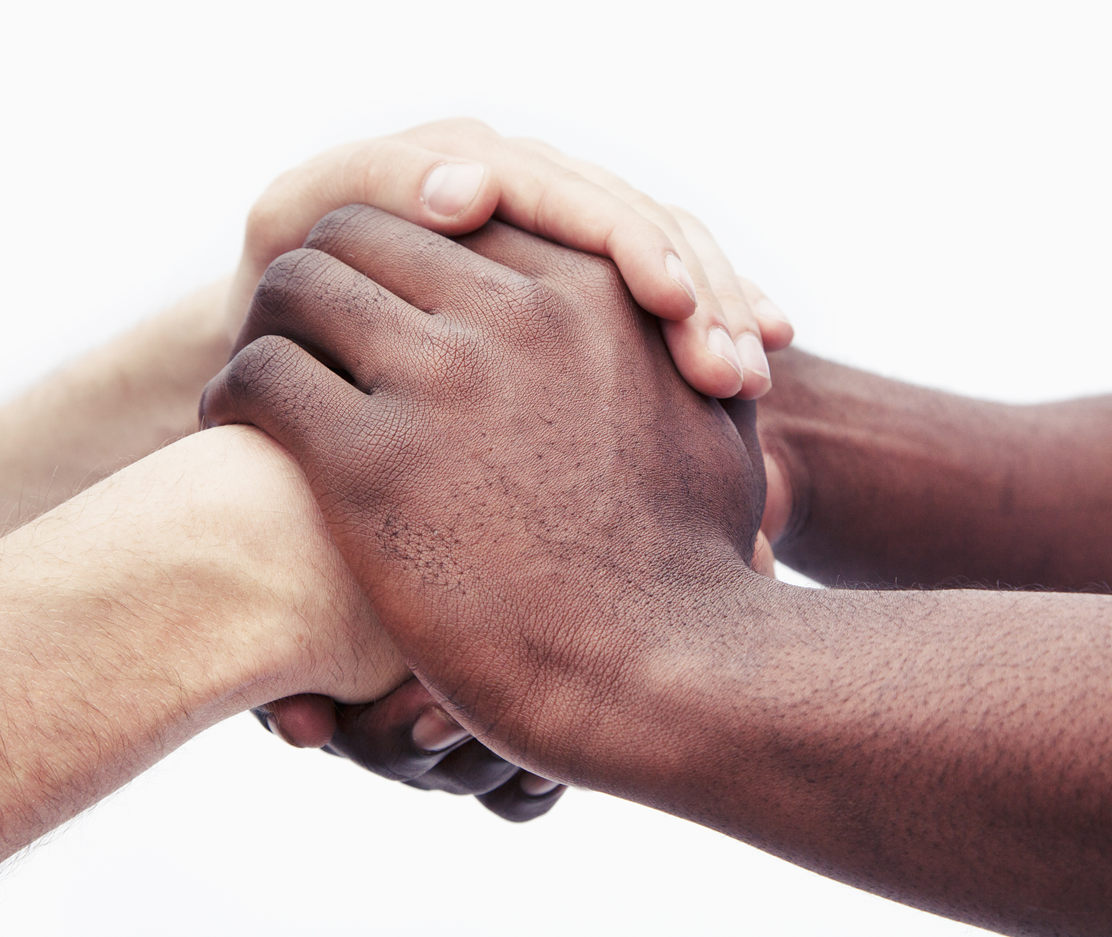 Year-End Classes Planned
December 23rd - Serving Others with Friendship (Sam Freesmeyer)
December 27th – Serving Others with Compassion (James Newman)
December 31st – Serving Others with Faithfulness (Larry Brown)
January 3rd – Serving Others with Boldness (Barry Caudill)
Jesus – Serving Others with Compassion
What is Compassion?

Questions to asked ourselves:
What moved Jesus to show compassion in these stories?
What are some obstacles to showing compassion?
Can there be negative reactions to showing compassion?
Why are we to show compassion?
How are we to show compassion?
Suggestion on how to be prepared to demonstrate compassion?
What is Compassion?
COMPASSION :  “to have pity, a feeling of distress through the ills of others...to be moved as to one’s inwards...to have mercy... to show kindness” (Vine, I:218).
  a.  “Denotes the inward feeling of compassion which abides in the heart” (Thayer, 203).
COMPASSION, n. (Webster)
A suffering with another; painful sympathy; a sensation of sorrow excited by the distress or misfortunes of another; pity; commiseration. Compassion is a mixed passion, compounded of love and sorrow; at least some portion of love generally attends the pain or regret, or is excited by it. Extreme distress of an enemy even changes enmity into at least temporary affection.
v.t. To pity
What is Compassion?
G4697
σπλαγχνίζομαι
splagchnizomai
splangkh-nid'-zom-ahee
Middle voice from G4698; to have the bowels yearn, that is, (figuratively) feel sympathy, to pity: - have (be moved with) compassion.
(Used 12 time) Matt, Mk & Lk
G1653
ἐλεέω
eleeō
el-eh-eh'-o
From G1656; to compassionate (by word or deed, specifically by divine grace): - have compassion (pity on), have (obtain, receive, shew) mercy (on).
Mk 5:19 & Mt 18:33 (Used twice)
Mat 18:21-35 “Put on “Compassionate hearts”
Then Peter came up and said to him, "Lord, how often will my brother sin against me, and I forgive him? As many as seven times?"  (22)  Jesus said to him, "I do not say to you seven times, but seventy-seven times. (23)  "Therefore the kingdom of heaven may be compared to a king who wished to settle accounts with his servants. (24)  When he began to settle, one was brought to him who owed him ten thousand talents. (25)  And since he could not pay, his master ordered him to be sold, with his wife and children and all that he had, and payment to be made. (26)  So the servant fell on his knees, imploring him, 'Have patience with me, and I will pay you everything.' (27)  And out of pity for him, the master of that servant released him and forgave him the debt. (28)  But when that same servant went out, he found one of his fellow servants who owed him a hundred denarii, and seizing him, he began to choke him, saying, 'Pay what you owe.' (29)  So his fellow servant fell down and pleaded with him, 'Have patience with me, and I will pay you.' (30)  He refused and went and put him in prison until he should pay the debt. (31)  When his fellow servants saw what had taken place, they were greatly distressed, and they went and reported to their master all that had taken place. (32)  Then his master summoned him and said to him, 'You wicked servant! I forgave you all that debt because you pleaded with me. (33)  And should not you have had mercy on your fellow servant, as I had mercy on you?' (34)  And in anger his master delivered him to the jailers, until he should pay all his debt. (35)  So also my heavenly Father will do to every one of you, if you do not forgive your brother from your heart."
G4697
σπλαγχνίζομαι
splagchnizomai
splangkh-nid'-zom-ahee
Middle voice from G4698; to have the bowels yearn, that is, (figuratively) feel sympathy, to pity: - have (be moved with) compassion.
(Used 12 time) Matt, Mk & Lk
G1653
ἐλεέω
eleeō
el-eh-eh'-o
From G1656; to compassionate (by word or deed, specifically by divine grace): - have compassion (pity on), have (obtain, receive, shew) mercy (on).
Mk 5:19 & Mt 18:33 (Used twice)
Compassion of Jesus for the Lost (Matt 9:35-38)
What moved Jesus to show compassion in these stories?
What are some obstacles to showing compassion?
Can there be negative reactions to showing compassion?
How are we to show compassion?
Suggestion on how to be prepared to demonstrate compassion?
And Jesus went throughout all the cities and villages, teaching in their synagogues and proclaiming the gospel of the kingdom and healing every disease and every affliction.  (36)  When he saw the crowds, he had compassion for them, because they were harassed and helpless, like sheep without a shepherd.  (37)  Then he said to his disciples, "The harvest is plentiful, but the laborers are few; (38)  therefore pray earnestly to the Lord of the harvest to send out laborers into his harvest."
Compassion of Jesus in Teaching the Lost (Mark 6:30-34)
Luk 9:10-11 On their return the apostles told him all that they had done. And he took them and withdrew apart to a town called Bethsaida.  (11)  When the crowds learned it, they followed him, and he welcomed them and spoke to them of the kingdom of God and cured those who had need of healing.
The apostles returned to Jesus and told him all that they had done and taught.  (31)  And he said to them, "Come away by yourselves to a desolate place and rest a while." For many were coming and going, and they had no leisure even to eat.  (32)  And they went away in the boat to a desolate place by themselves.  (33)  Now many saw them going and recognized them, and they ran there on foot from all the towns and got there ahead of them.  (34)  When he went ashore he saw a great crowd, and he had compassion on them, because they were like sheep without a shepherd. And he began to teach them many things.
What moved Jesus to show compassion in these stories?
What are some obstacles to showing compassion?
Can there be negative reactions to showing compassion?
How are we to show compassion?
Suggestion on how to be prepared to demonstrate compassion?
Mat 14:14 When he went ashore he saw a great crowd, and he had compassion on them and healed their sick.
Compassion of Jesus Touching the Untouchable (Mark 1:40-45)
And a leper came to him, imploring him, and kneeling said to him, "If you will, you can make me clean."  (41)  Moved with pity, he stretched out his hand and touched him and said to him, "I will; be clean." (42)  And immediately the leprosy left him, and he was made clean.  (43)  And Jesus sternly charged him and sent him away at once,  (44)  and said to him, "See that you say nothing to anyone, but go, show yourself to the priest and offer for your cleansing what Moses commanded, for a proof to them." (45)  But he went out and began to talk freely about it, and to spread the news, so that Jesus could no longer openly enter a town, but was out in desolate places, and people were coming to him from every quarter.
What moved Jesus to show compassion in these stories?
What are some obstacles to showing compassion?
Can there be negative reactions to showing compassion?
How are we to show compassion?
Suggestion on how to be prepared to demonstrate compassion?
Compassion of Jesus Addressing Physical Needs (Matt 15:32)
What moved Jesus to show compassion in these stories?
What are some obstacles to showing compassion?
Can there be negative reactions to showing compassion?
How are we to show compassion?
Suggestion on how to be prepared to demonstrate compassion?
Mat 15:32 ESV  Then Jesus called his disciples to him and said, "I have compassion on the crowd because they have been with me now three days and have nothing to eat. And I am unwilling to send them away hungry, lest they faint on the way."
Author Fredrick Buechner describes the meaning of compassion in these words: "Compassion is sometimes the fatal capacity for feeling what it is like to live inside somebody else's skin. It is the knowledge that there can never really be any peace and joy for me until there is peace and joy finally for you too.
[Speaker Notes: Jesus understood about being hungry]
Compassion of Jesus Addressing Emotional Needs (Matt 15:32)
Luk 7:11-13 ESV  Soon afterward he went to a town called Nain, and his disciples and a great crowd went with him.  (12)  As he drew near to the gate of the town, behold, a man who had died was being carried out, the only son of his mother, and she was a widow, and a considerable crowd from the town was with her.  (13)  And when the Lord saw her, he had compassion on her and said to her, "Do not weep."
What moved Jesus to show compassion in these stories?
What are some obstacles to showing compassion?
Can there be negative reactions to showing compassion?
How are we to show compassion?
Suggestion on how to be prepared to demonstrate compassion?
Gal 6:10 So then, as we have opportunity, let us do good to everyone, and especially to those who are of the household of faith.
Luke 10:25-37
And behold, a lawyer stood up to put him to the test, saying, "Teacher, what shall I do to inherit eternal life?"  (26)  He said to him, "What is written in the Law? How do you read it?" (27)  And he answered, "You shall love the Lord your God with all your heart and with all your soul and with all your strength and with all your mind, and your neighbor as yourself."  (28)  And he said to him, "You have answered correctly; do this, and you will live." (29)  But he, desiring to justify himself, said to Jesus, "And who is my neighbor?"  (30)  Jesus replied, "A man was going down from Jerusalem to Jericho, and he fell among robbers, who stripped him and beat him and departed, leaving him half dead. (31)  Now by chance a priest was going down that road, and when he saw him he passed by on the other side. (32)  So likewise a Levite, when he came to the place and saw him, passed by on the other side. (33)  But a Samaritan, as he journeyed, came to where he was, and when he saw him, he had compassion. (34)  He went to him and bound up his wounds, pouring on oil and wine. Then he set him on his own animal and brought him to an inn and took care of him. (35)  And the next day he took out two denarii and gave them to the innkeeper, saying, 'Take care of him, and whatever more you spend, I will repay you when I come back.' (36)  Which of these three, do you think, proved to be a neighbor to the man who fell among the robbers?" (37)  He said, "The one who showed him mercy." And Jesus said to him, "You go, and do likewise."